Rejoicing and Joy in the Lord
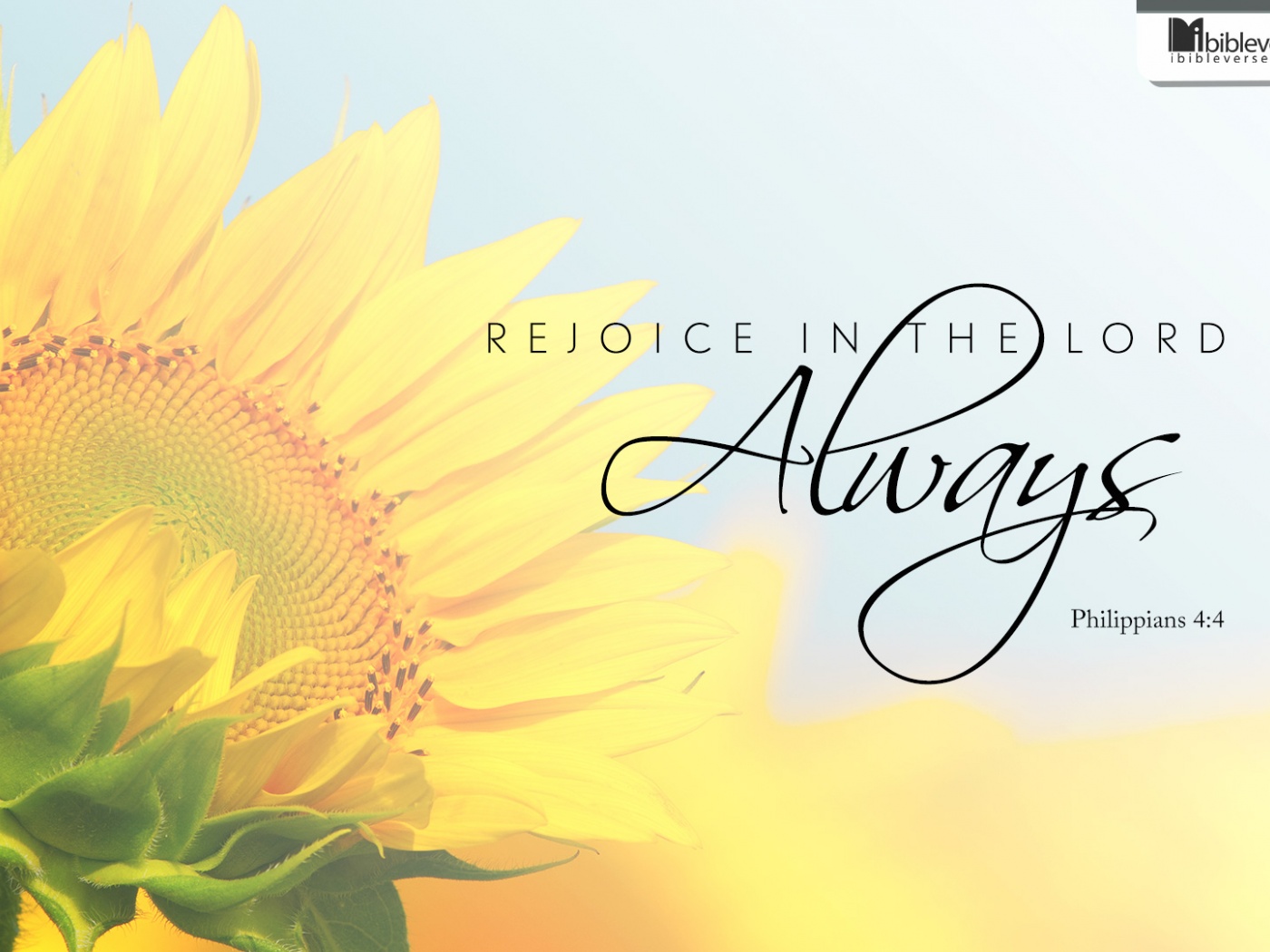 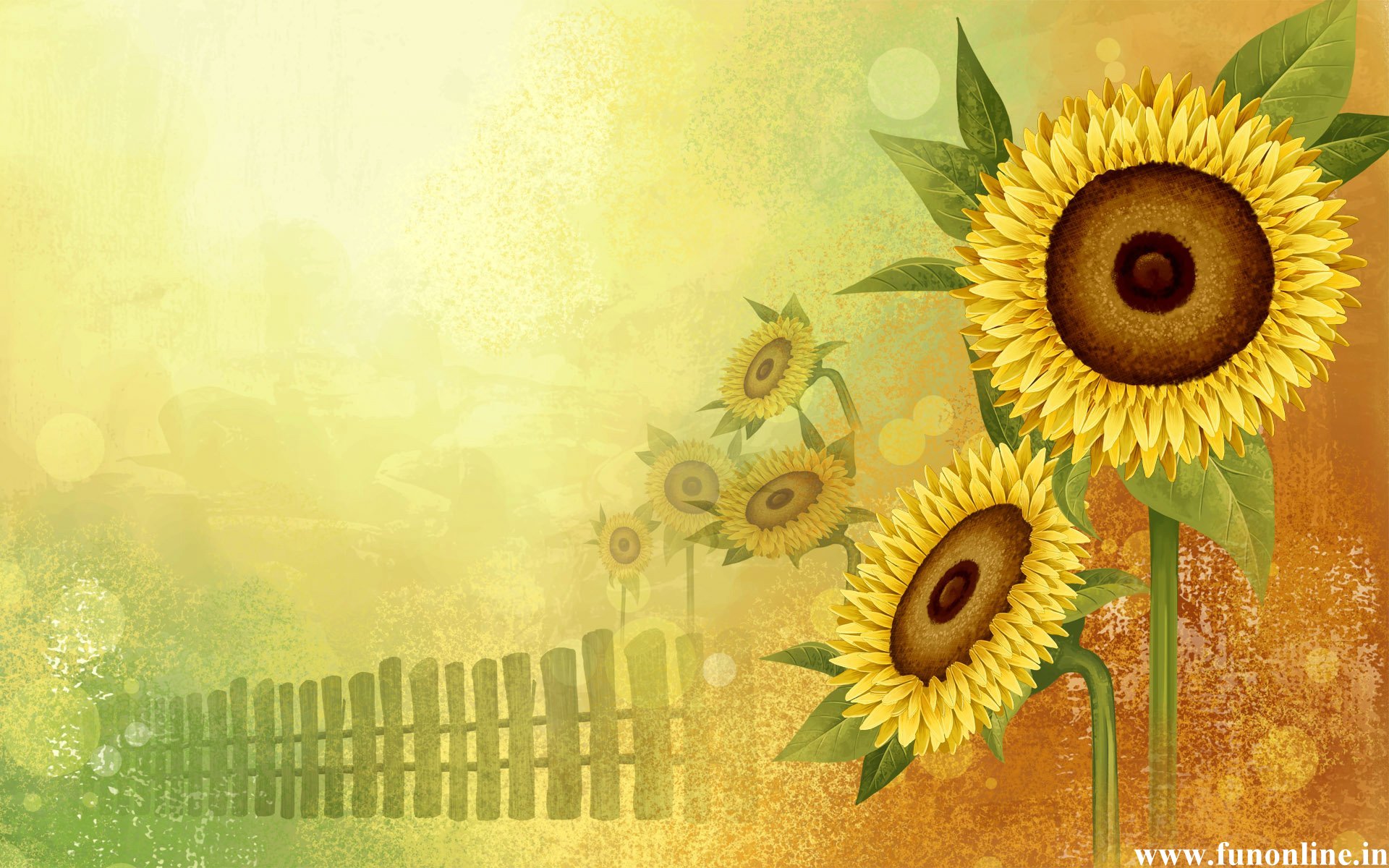 Various Kinds of Joy
Joy experienced bythe wicked
Proverbs 15:21
Job 20:5
Hebrews 11:24-26
Ecclesiastes 2:10-11; 11:8
James 4:8-9
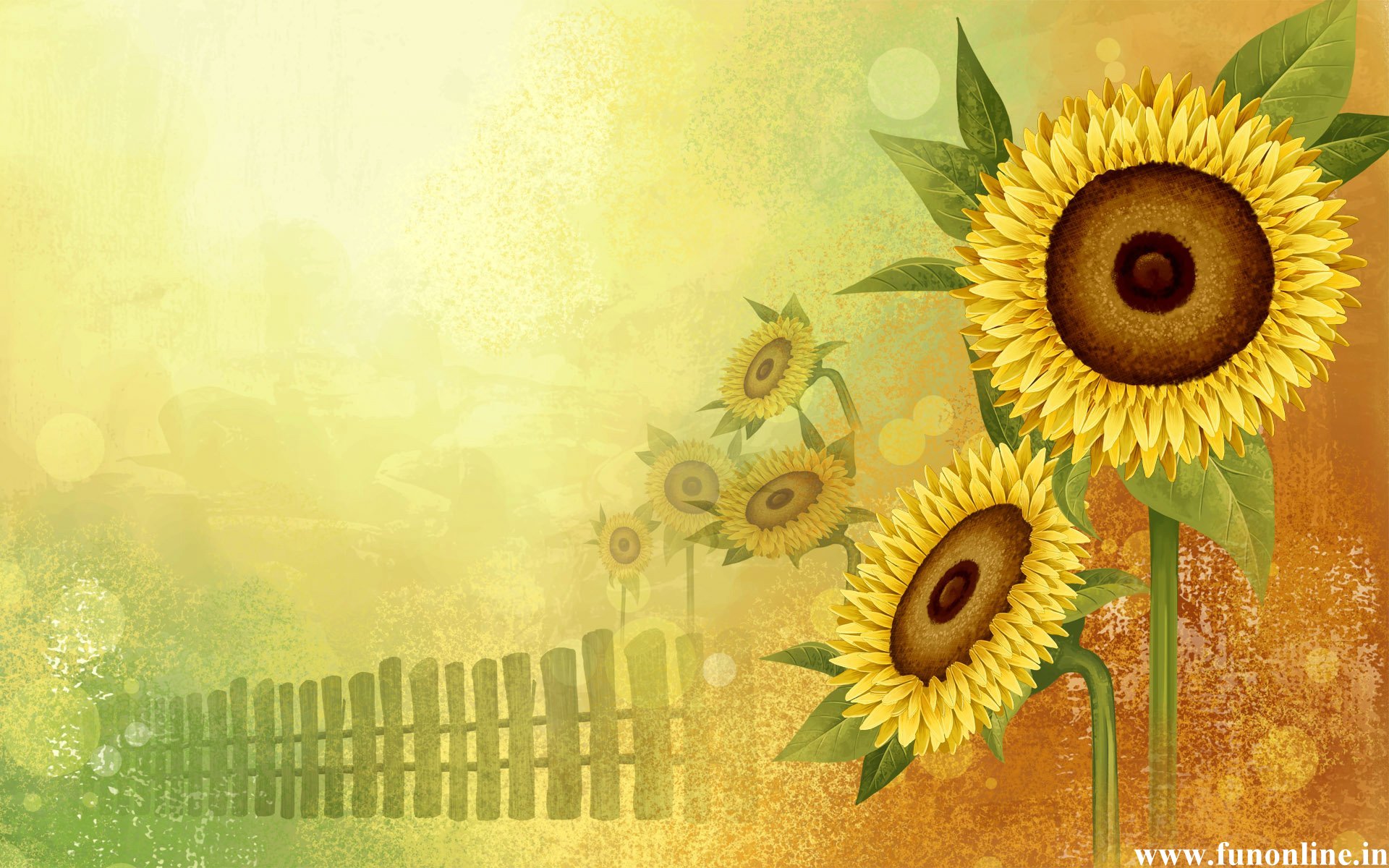 Various Kinds of Joy
Joy experienced bythe righteous
1 Peter 1:8-9
Isaiah 29:19
2 Corinthians 6:10
Matthew 5:11-12
John 15:10-11
2 Timothy 1:4
Proverbs 23:24
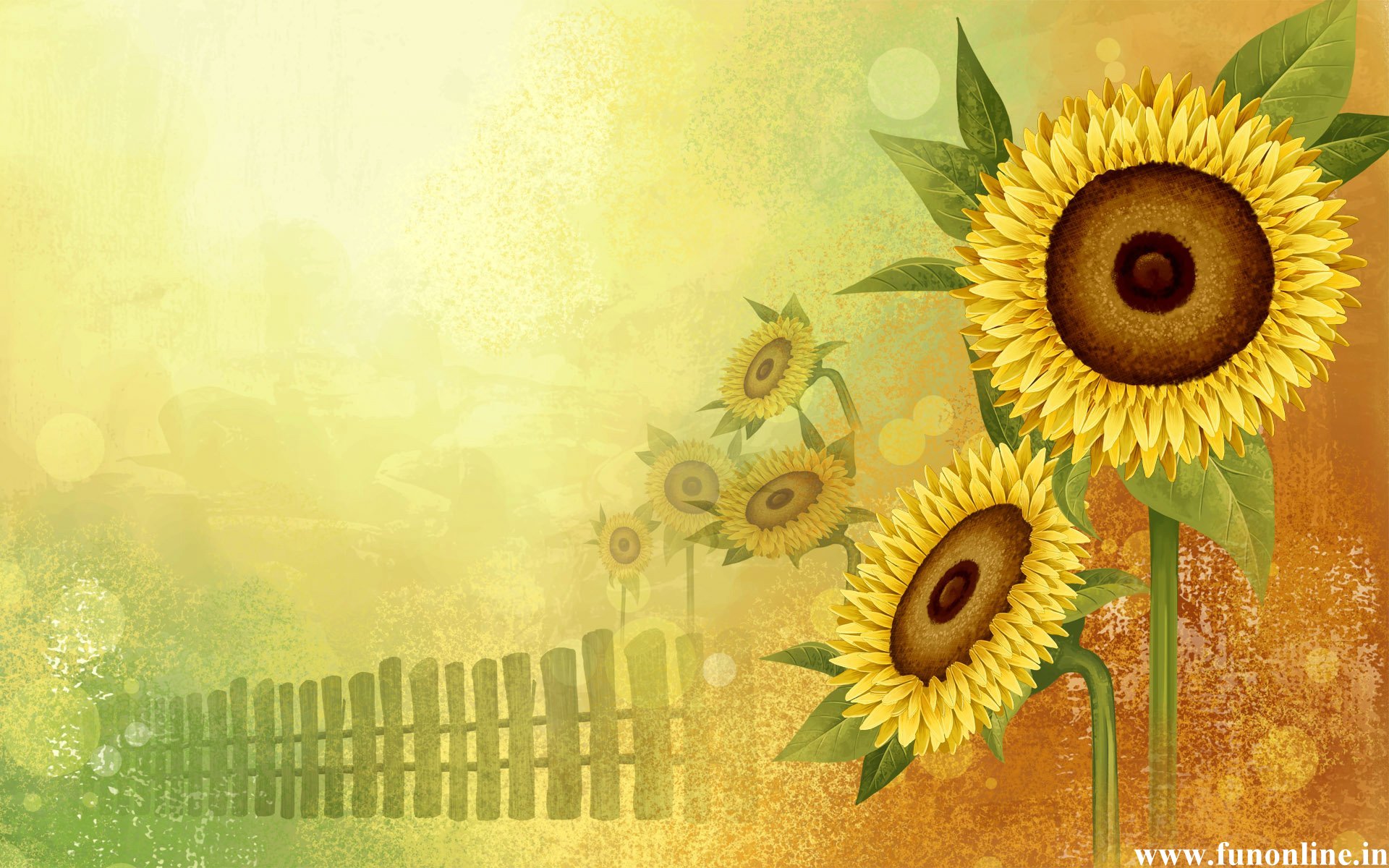 Reasons for Rejoicing
Temporal blessings
Joel 2:23-24
Names written in heaven
Luke 10:20
Salvation in Christ
1 Peter 1:3-9
Success of the gospel
Acts 15:3
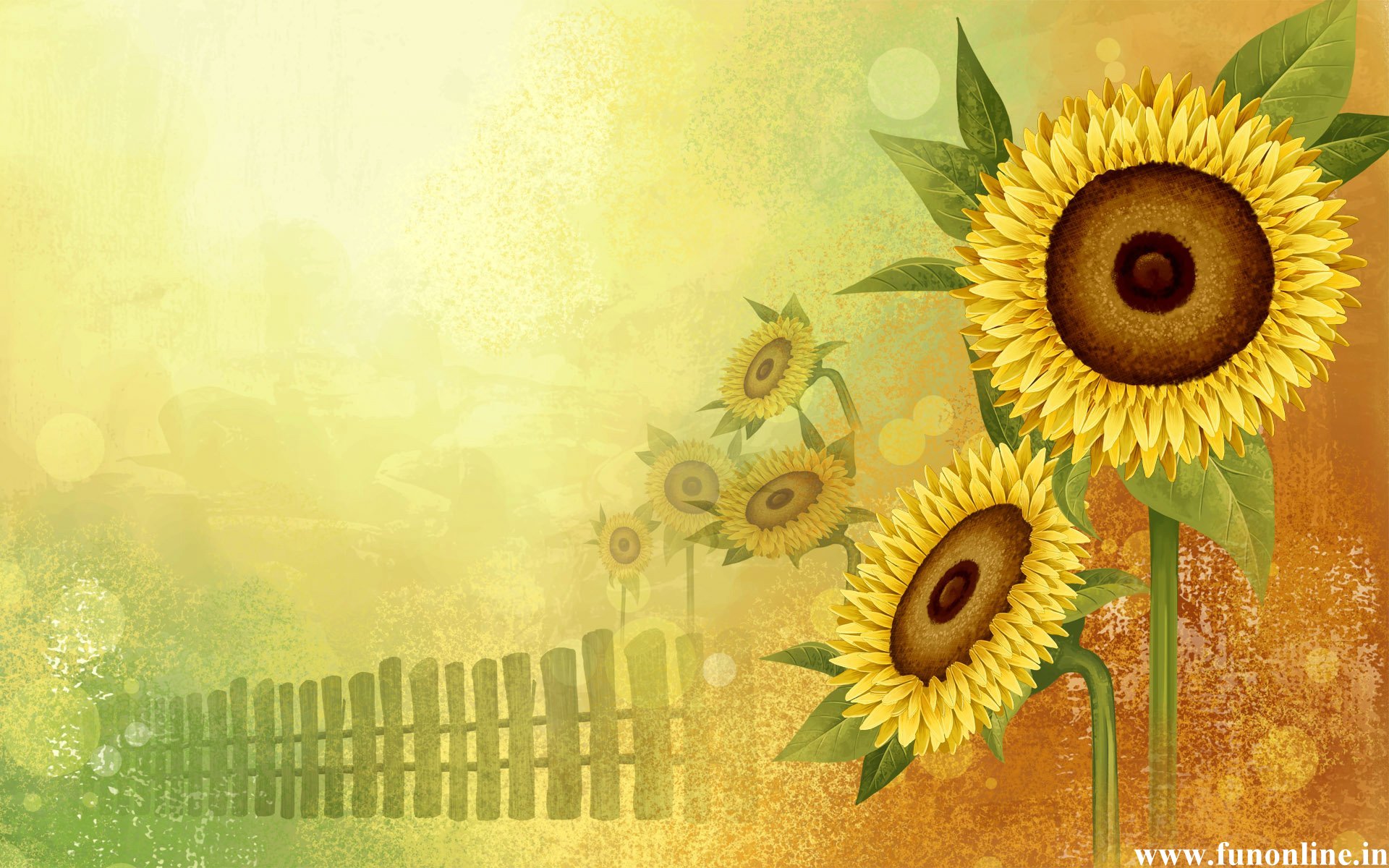 What Makes Us Rejoice?
Understanding the sourcethat brings happiness
Joel 2:23-24
Psalms 4:7-8
Romans 5:11
Jeremiah 15:16
John 17:13
John 16:24
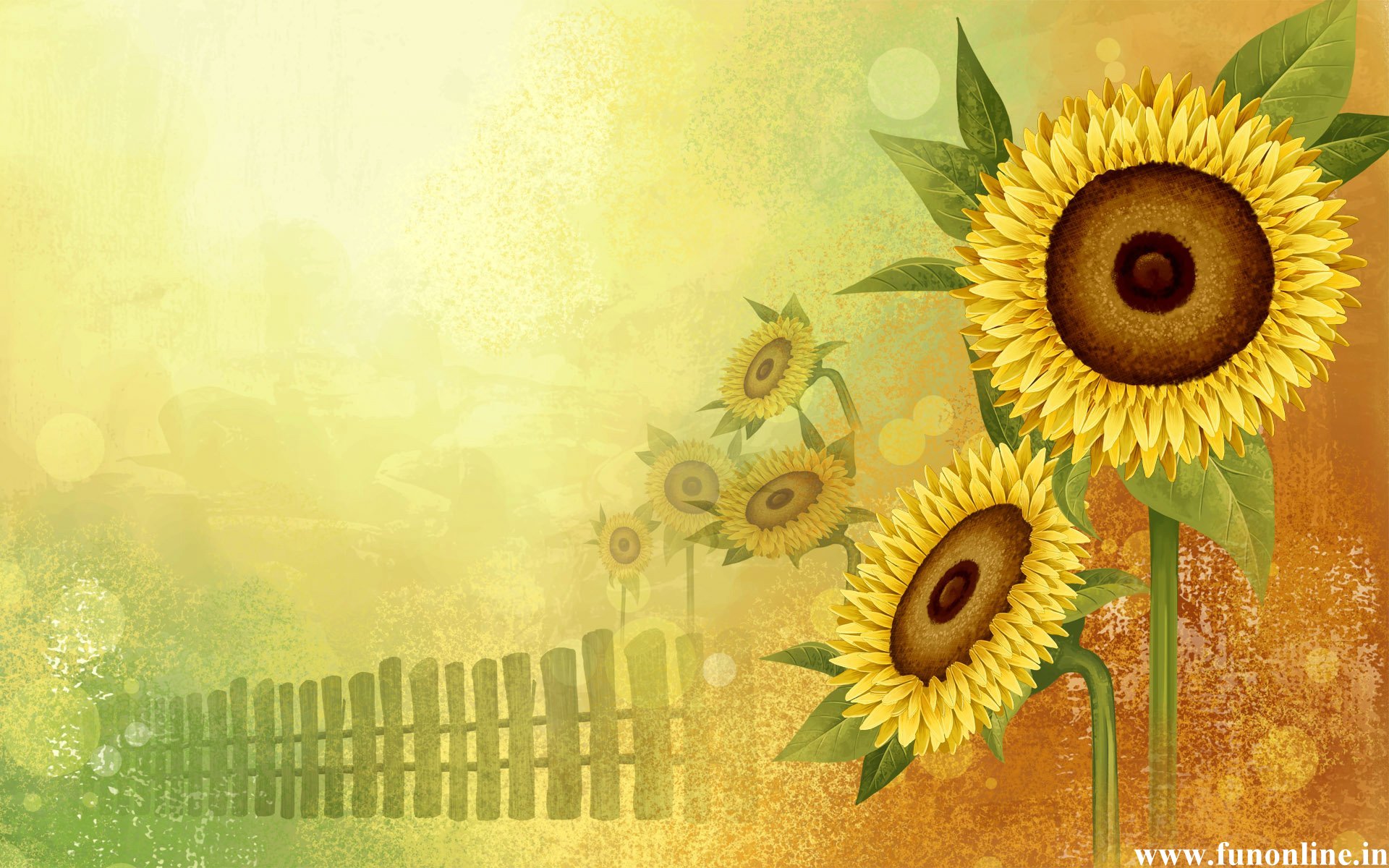 The Eternal Joy!
Saints presented to God
1 Peter 4:13
Jude 24
At the Judgment Day
Matthew 25:21
Heaven is happiness
Revelation 21:3-4
Finish our course with Joy
Acts 20:24
Rejoicing and Joy in the Lord
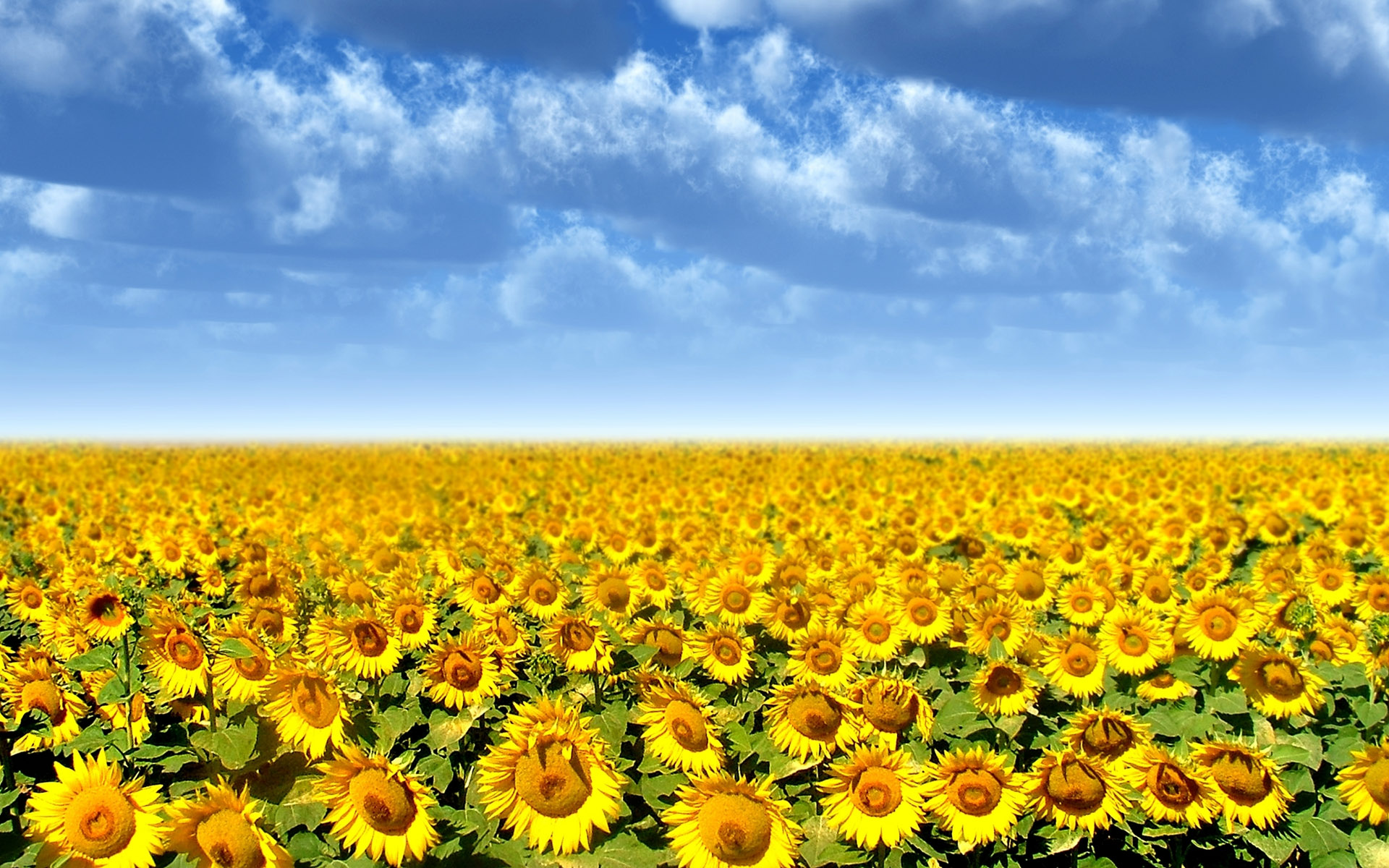 Worldly people are looking for joy
Christians rejoice in the Lord!
Nehemiah 8:10
Psalms 35:9
John 16:22
Our Joy isreal, satisfying,and lasting!